Country report - Poland
Krzysztof  Rutkowski
Research Institute of Horticulture
Department of Fruit and Vegetables Storage and Processing

email: Krzysztof.Rutkowski@inhort.pl
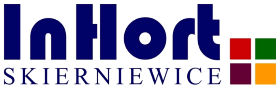 25th EUFRIN Board meeting15 November 2017Brussels, Belgium
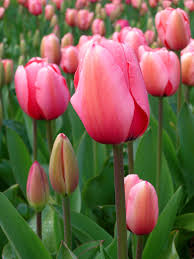 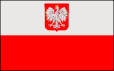 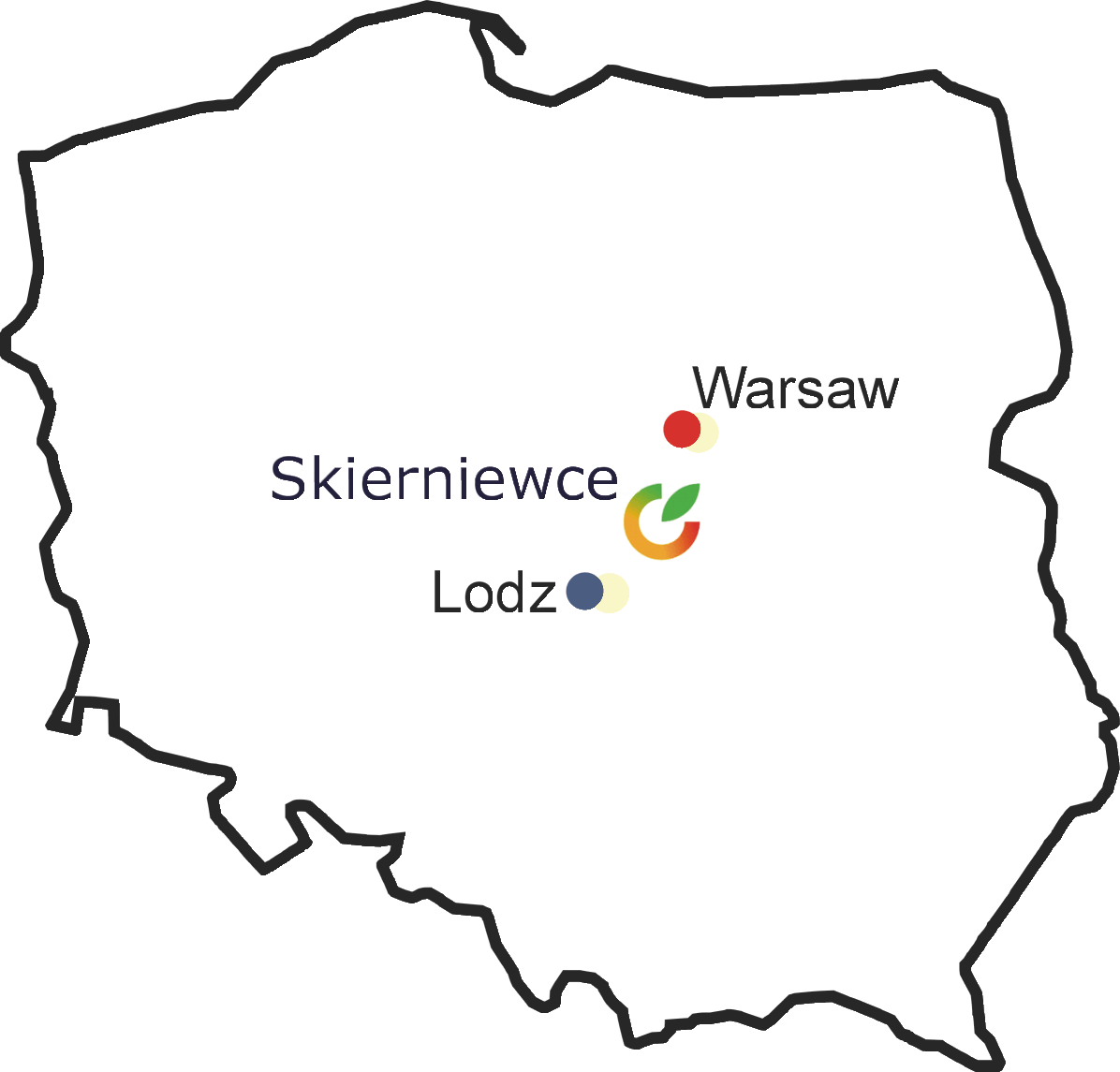 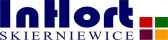 RESEARCH INSTITUTE OF HORTICULTURE
SKIERNIEWICE,POLAND

Prof. dr. Malgorzata Korbin
www.inhort.pl; io@inhort.pl
RESEARCH INSTITUTE OF HORTICULTURE
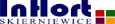 THE HISTORY AND CURRENT SITUATION
1951 – Institute of Pomology & Flor.
1964 – Institute of Vegetable Crops


2011 – Institute of Horticulture
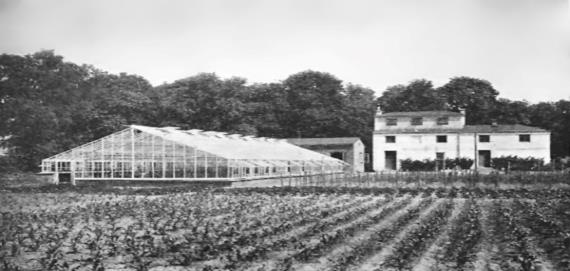 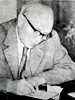 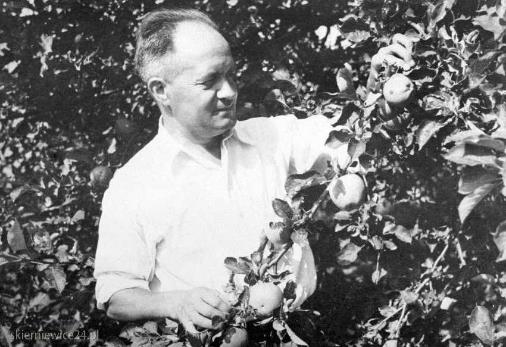 STAFF: 135 SCIENTISTS AND PHD STUDENTS PERMISSION: PhD DEGREE & SCI. TITLE (agr. sciences)
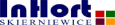 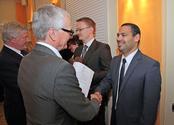 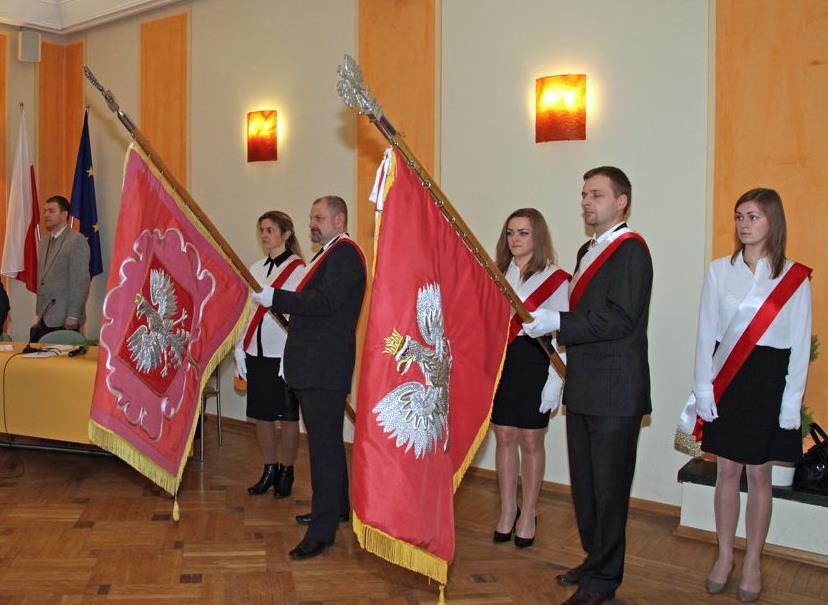 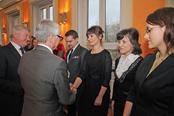 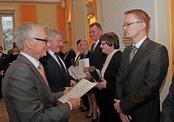 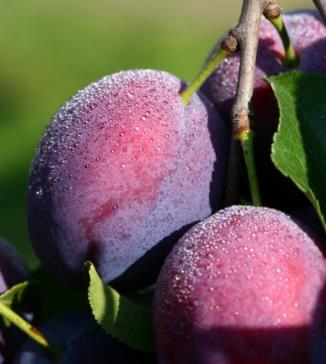 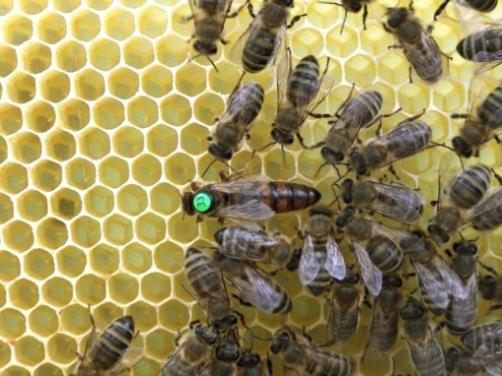 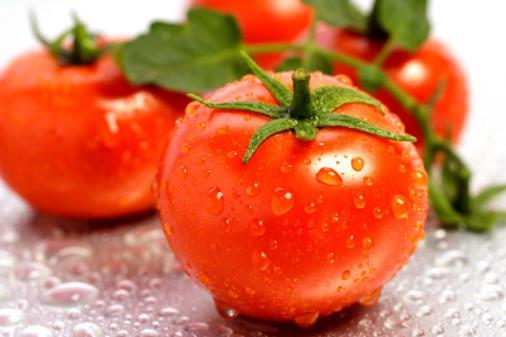 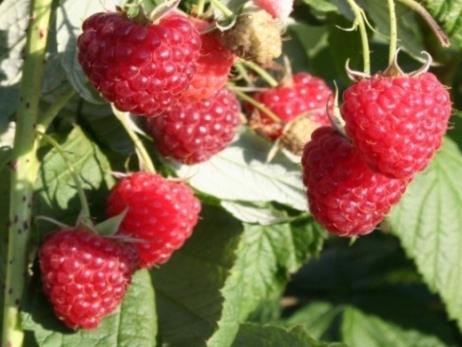 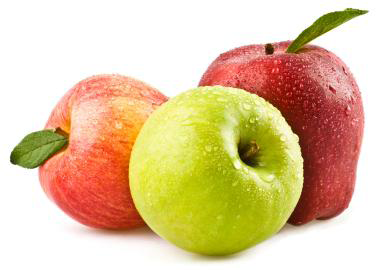 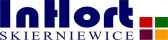 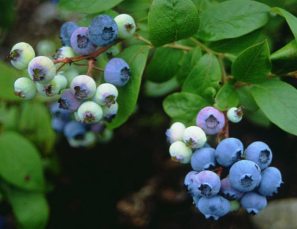 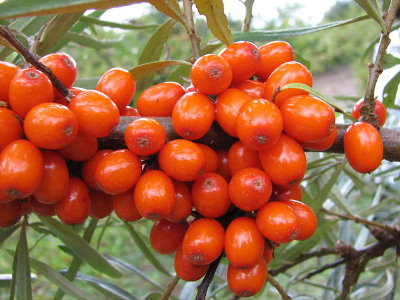 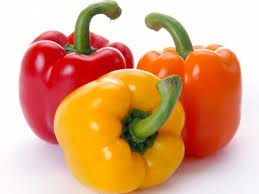 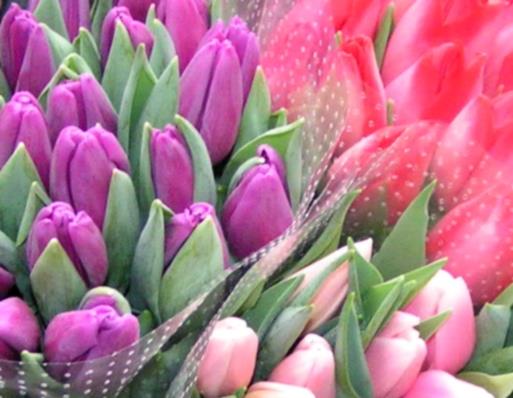 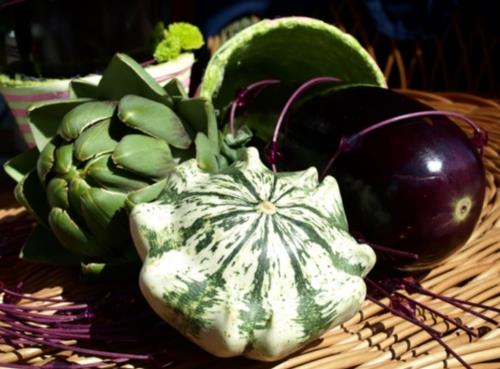 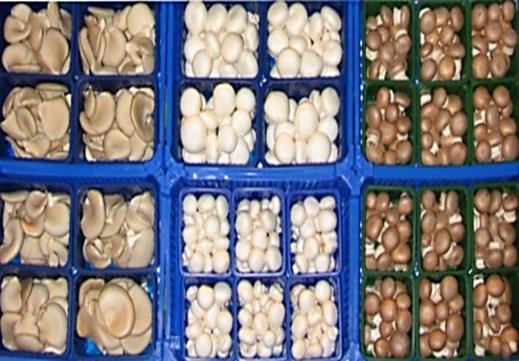 SCIENTIFIC AREAS
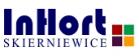 Genetic resources, genetics & breeding of horticultural plants
Sustainable plant cultivation (fertigation, irrigation)
Methods for plant protection (IPM, ecology)
Organic production of horticultural plants
Biotechnology & molecular biology 
Fruit & vegetable quality and safety
Storage, postharvest treatment and processing
Agro-engineering
Mushroom production 
Apiculture
Basic economy
EXPER. FIELDS (165 ha) UNDER COVER (~2 ha)
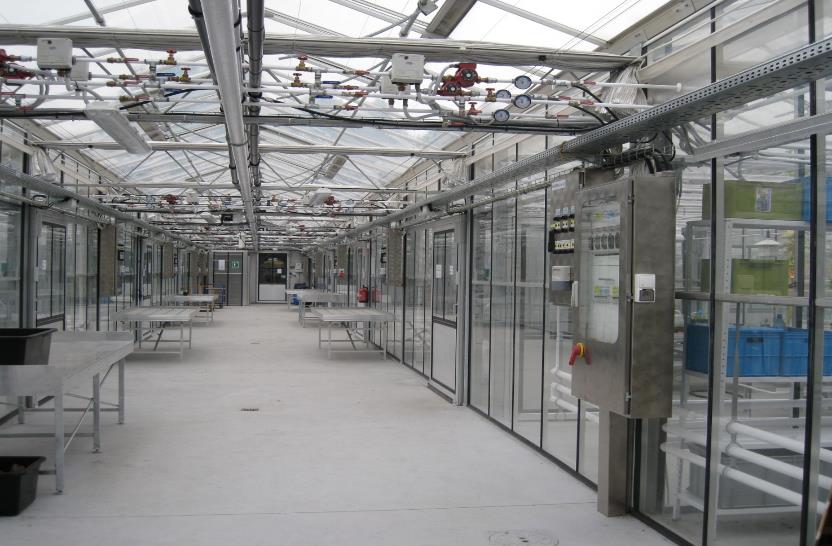 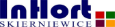 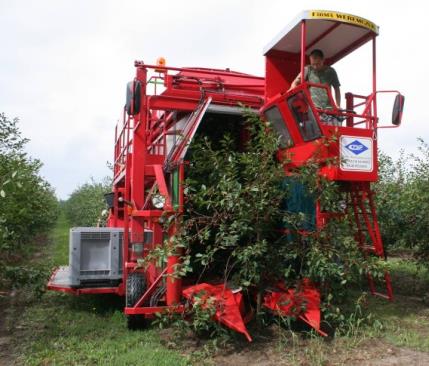 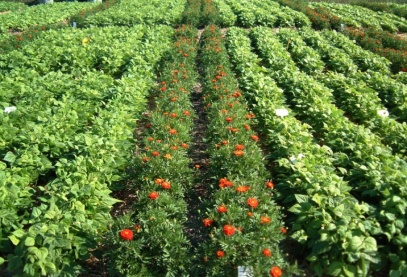 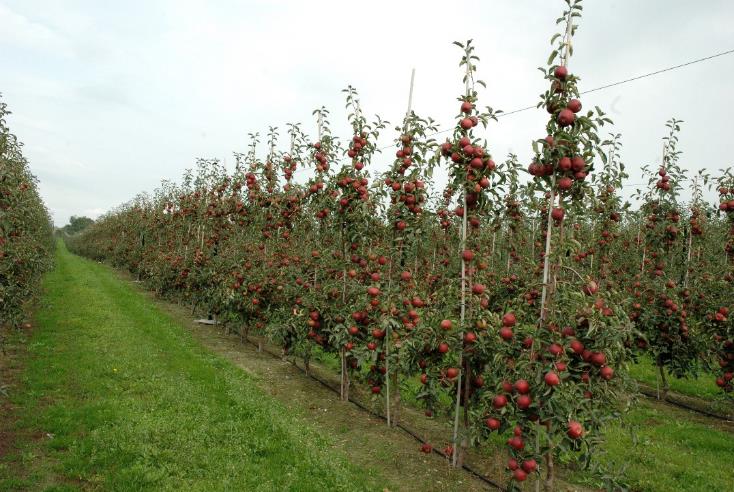 LABORATORIES (33 labs) - accredited: Food quality & safety; honey quality-  labs for study on effectiveness of chemicals used for  		plant protection (admin. permission)- biotech & molecular labs- chemical contamination labs
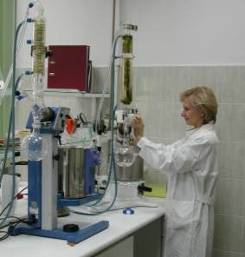 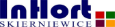 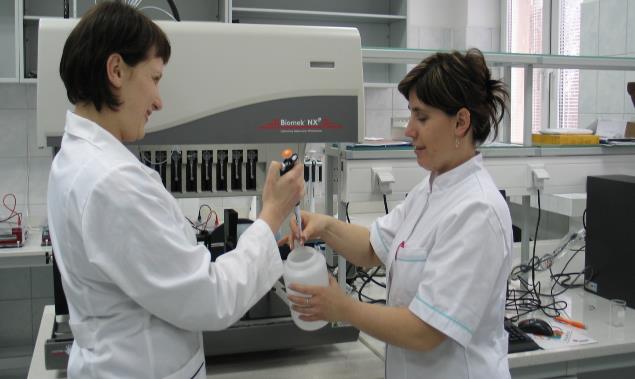 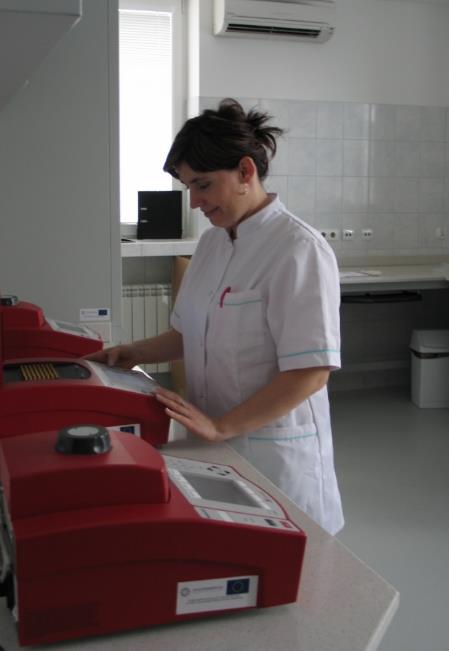 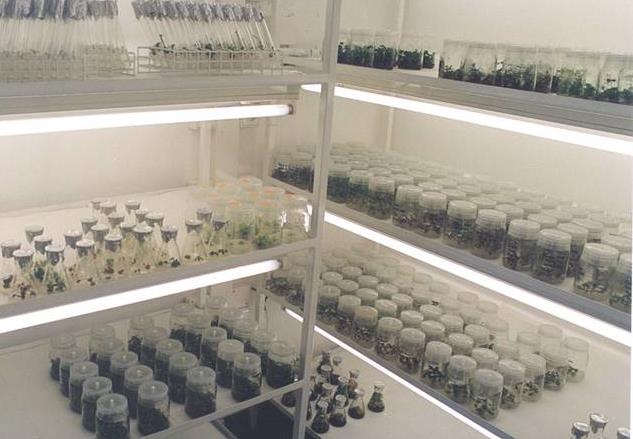 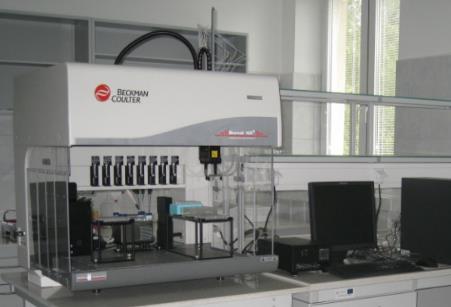 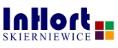 NATIONAL & INTERNATIONAL  PROJECTS
5th, 6th & 7th FP 
         		(HiDRAS before accession)

running international: 12 	Horizon 2020 (2 + 8 eval.)
COST, LIFE, DG AGRI …
2 Programs of Min. Agr.
others national projects: 60
Min. Sci.; basic budget
[Speaker Notes: udget]
THE OTHER FORMS OF COOPERATION AT THE NATIONAL & INTERNATIONAL LEVELS
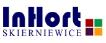 EUFRIN - European Fruit Research Institute Network
European Technology Platform „Food for Life”
EUCARPIA – Europ. Ass. for Research on Plant Breeding
EFSA – European Food Safety Authority
EURONION – European Onion Association
APIMONDIA – Intern. Federation of Beekeepers' Ass.
APISLAVIA - Federation of Beekeeping Organizations
KIC – Food4Future
CLASTERS: HIGH QUALITY OF FOOD, HEALTHY LIFE 
EURISCO - European catalogue of plant collections
ISHS – International Society for Hort. Sciences
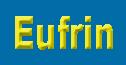 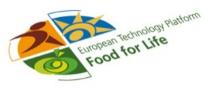 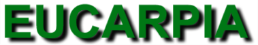 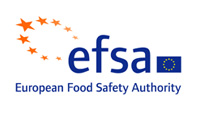 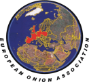 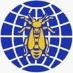 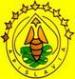 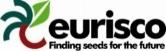 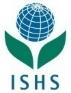 SCIENCE, APPLICTION & DISSEMINATION 3 journals, 6000 consult., 2000 visits, ~20 conferences
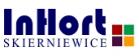 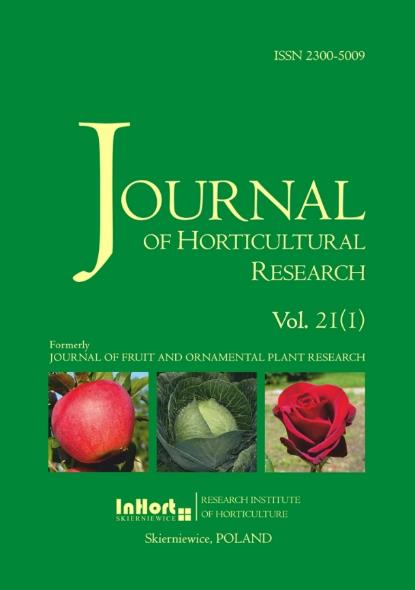 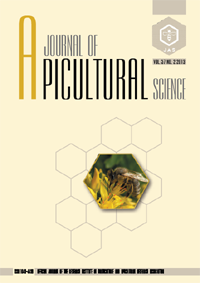 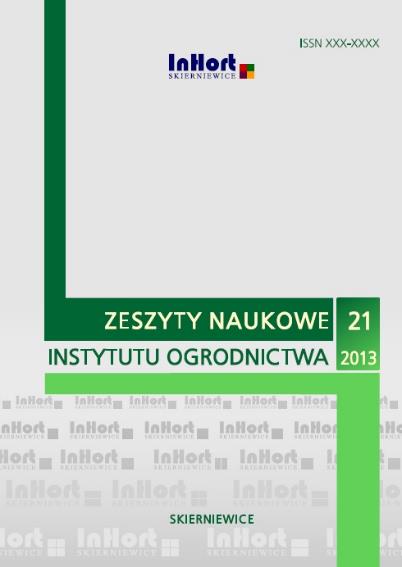 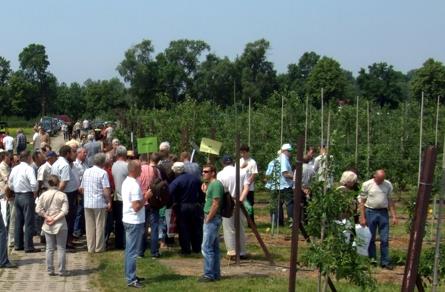 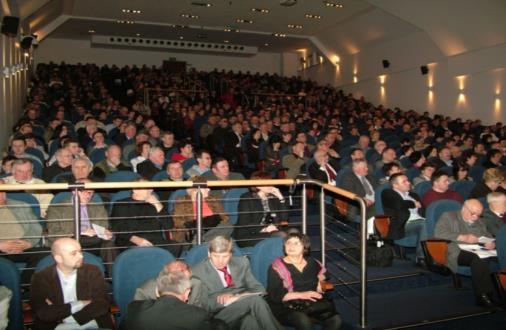 ACTIVITY FOR THE SECTORNATIONAL ADMINISTRATIONS(MRiRW, GIORiN, IJHARS, extension services)
PLATFORM FOR TECHNOLOGICAL INNOVATIONS IN HORTICULTURE (2015)
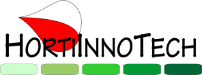 innovations
innovations
requirement
requirement
DISSCEMINATION
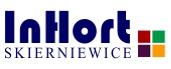 EXAMPLES: NEW CULTIVARS AND UNKNOWN SPP.
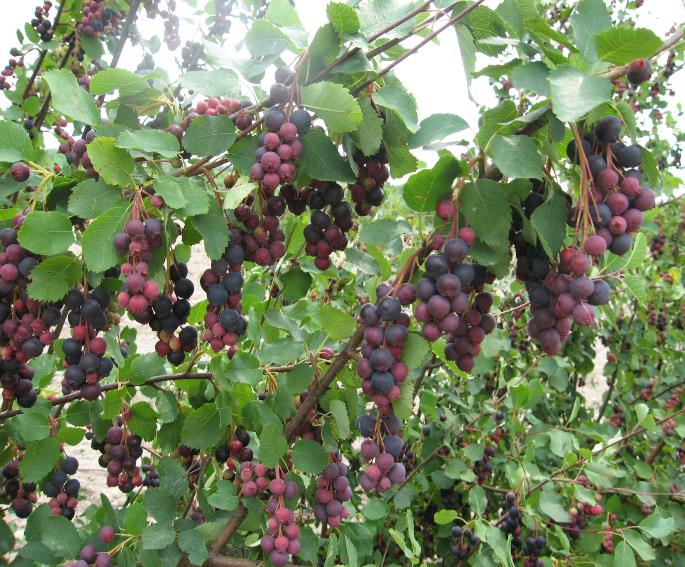 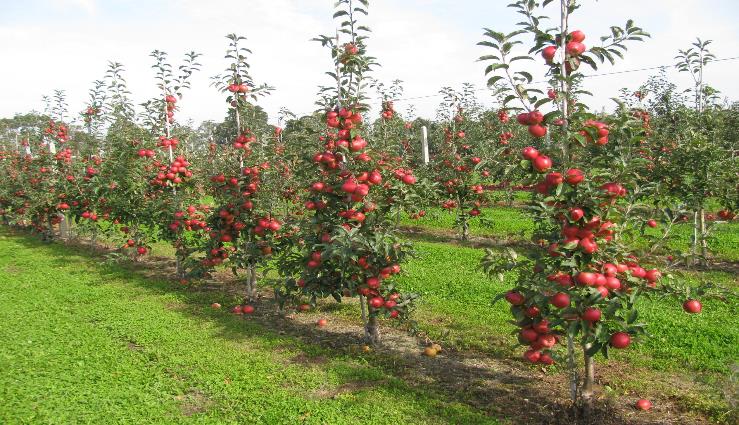 ‘LIGOLINA’ – NEW POLISH CULTIVAR OF APPLE 
(200 cvs in Polish National/ Intern. Registers – apple, strawberry, raspberry, blackcurrant, rootstocks, cherry, cucumber, cabbage ….)
„NEW” SPECIES –  AMELANCHIER  spp.
[Speaker Notes: _]
AGRO-ENGINEERING
News at the world level (mechanical harvesting)
Efficiency		0,2 ha/h 
Efficiency improving 	50 x > manual
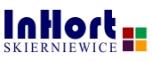 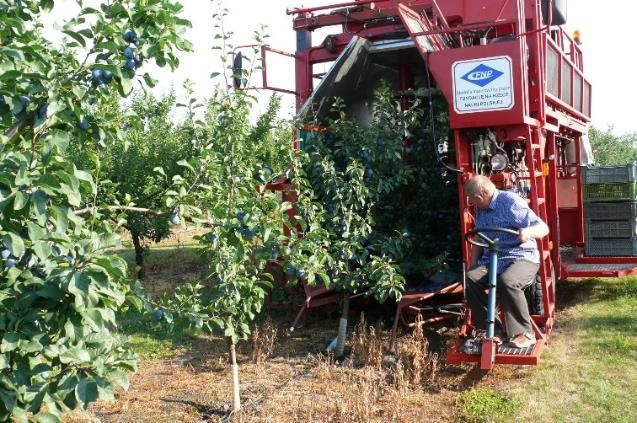 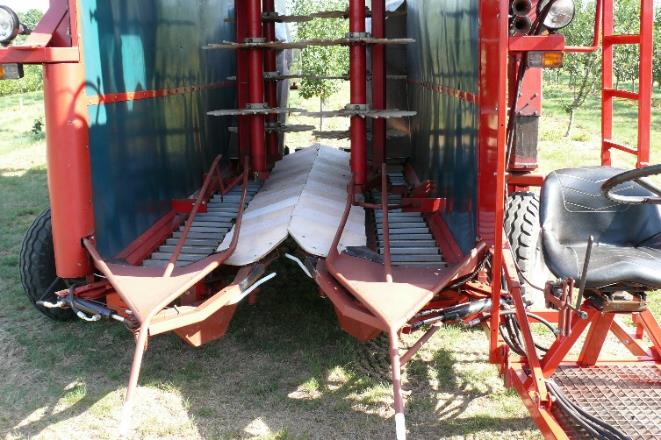 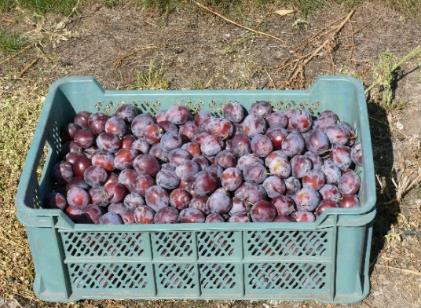 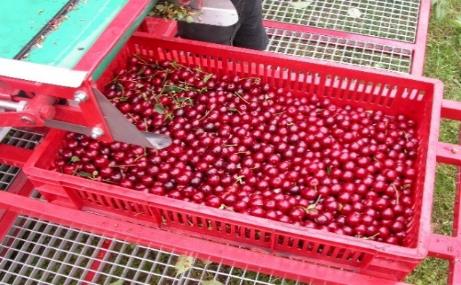 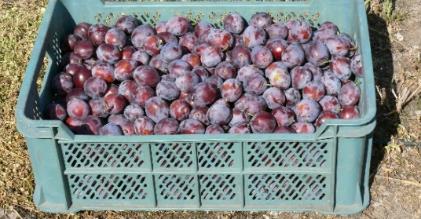 IRRIGATION SERWIS (www.nawadnianie.inhort.pl) INTERNET PLATFORM
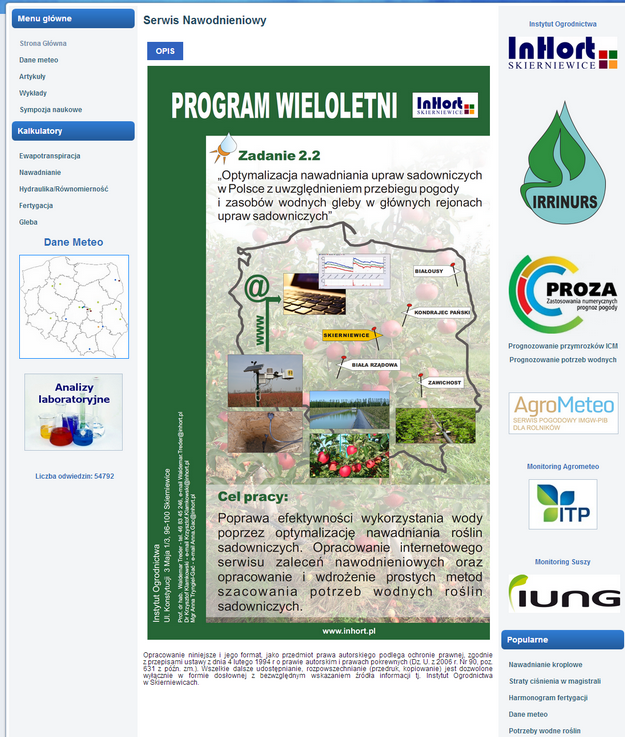 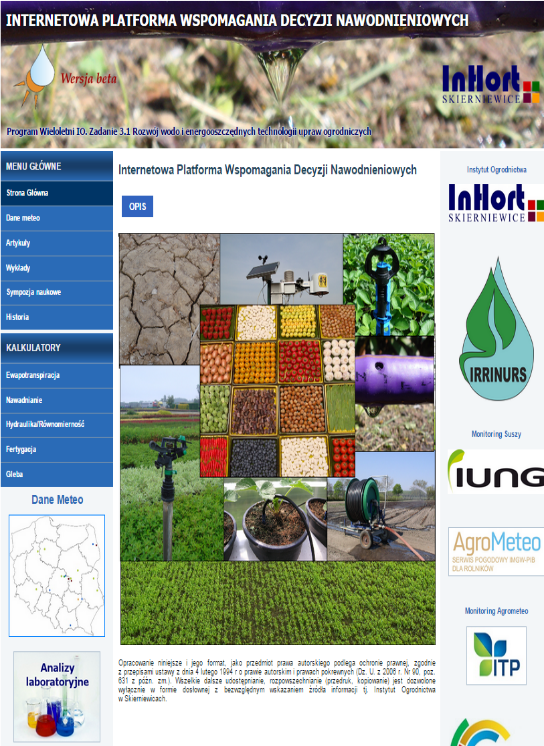 ECOLOGICAL ORCHARD & FIELDS
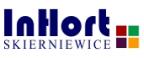 10 ha
multi-level study: cultivars & rootstock choice, prevention & protection against pests and diseases, beneficial organisms etc.
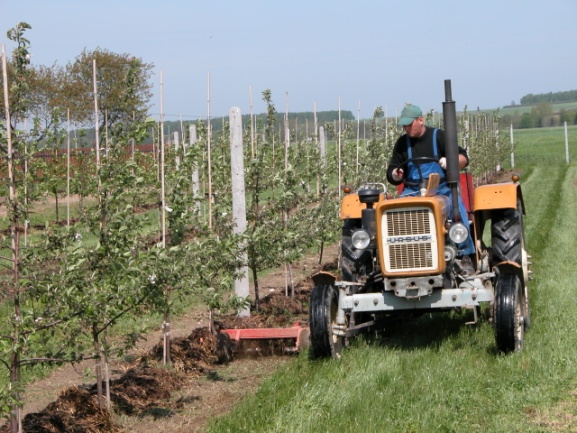 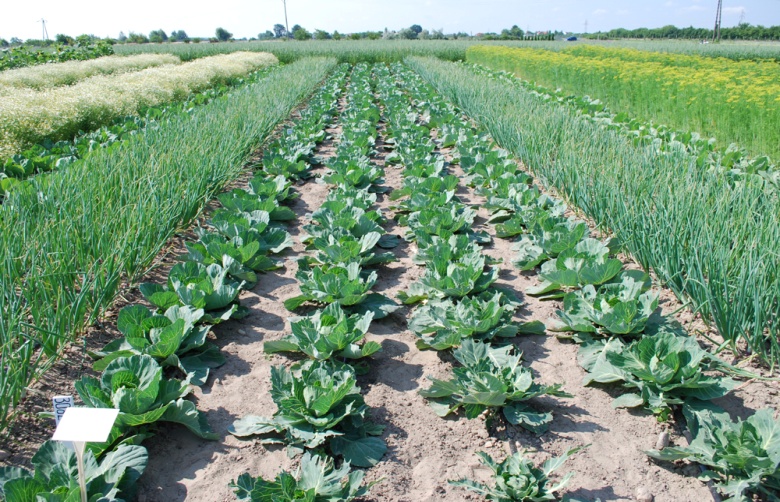 INNOVATION IN PRECESSING
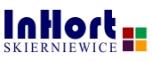 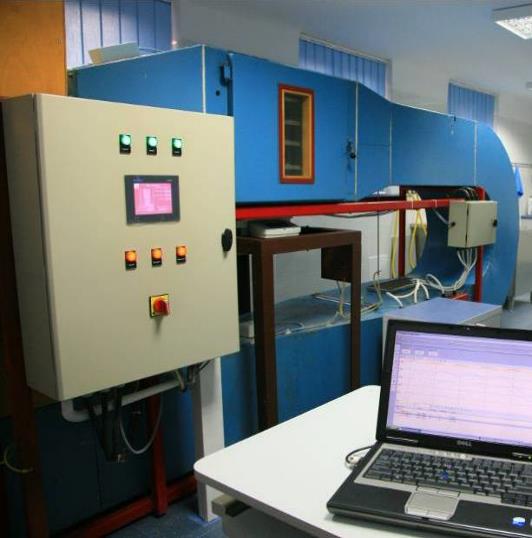 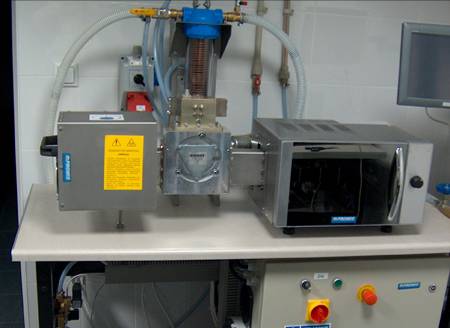 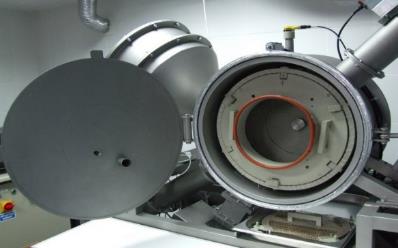 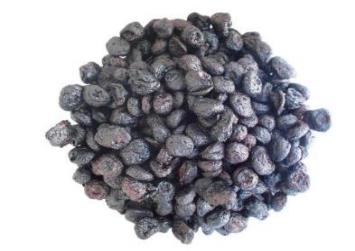 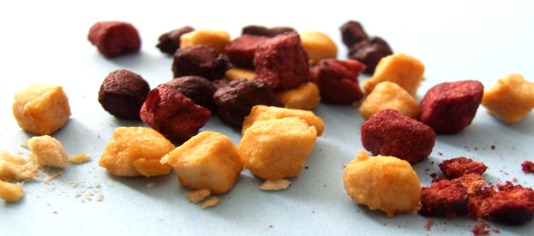 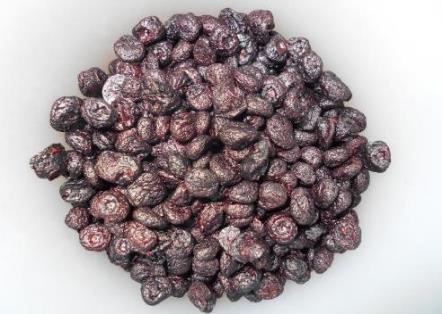 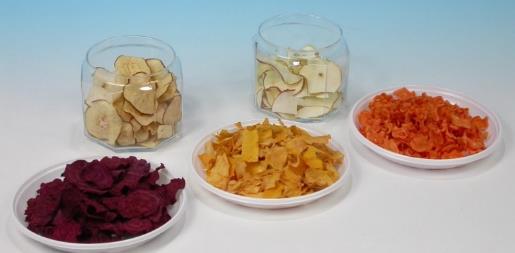 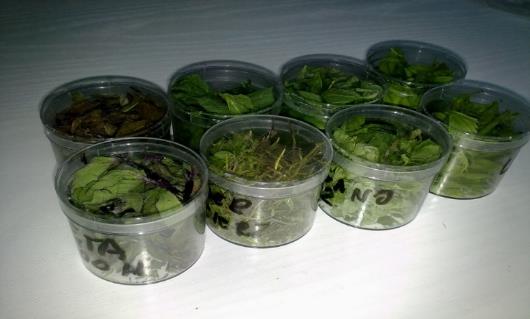 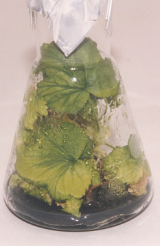 MOLECULAR BIOLOGY & BIOTECH. IN HORTICULTURE
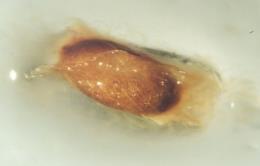 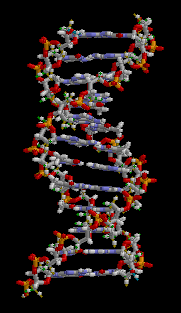 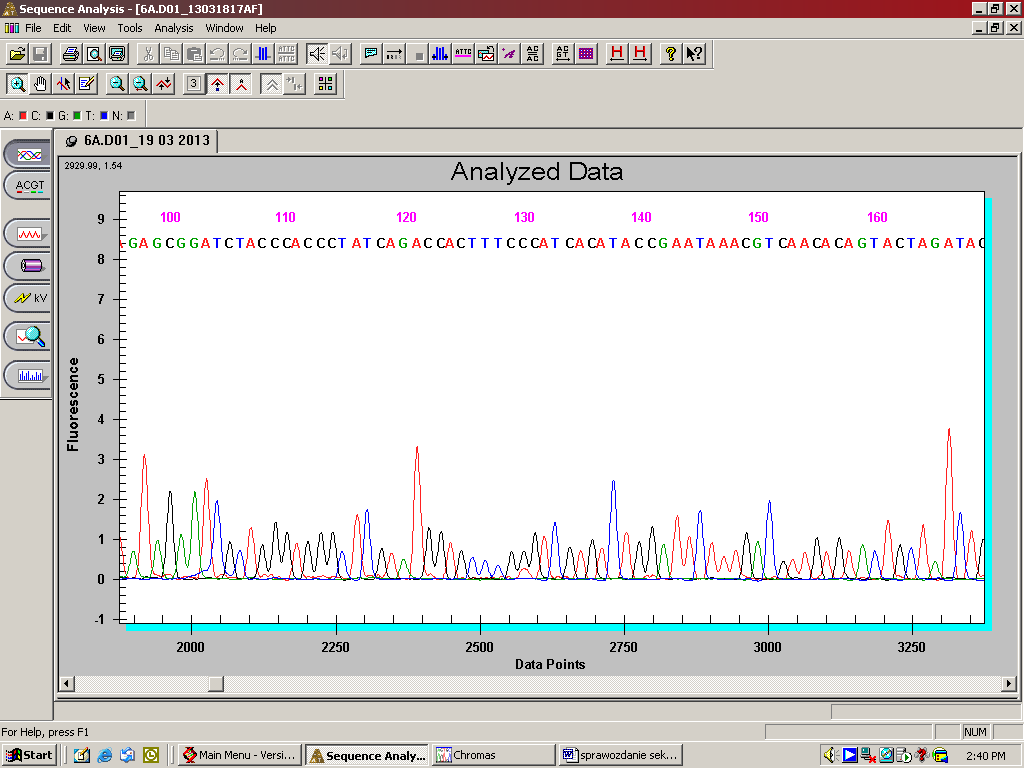 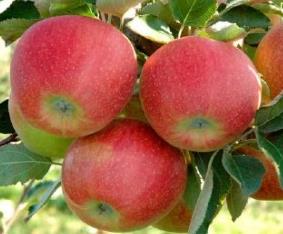 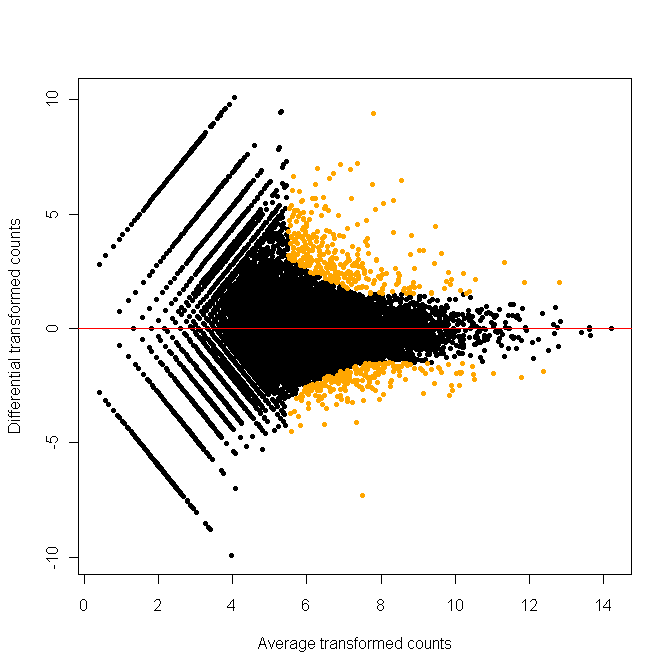 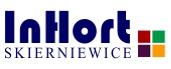 FRUIT PRODUCTION IN POLAND
Fruit production (in thousands tons) - apples
Fruit production (in thousands tons) - pears
Fruit production (in thousands tons) - plums
Fruit production (in thousands tons) – sour cherries
Fruit production (in thousands tons) – sweet cherries
Fruit production (in thousands tons) - peaches
Fruit production (in thousands tons) - strawberries
Fruit production (in thousands tons) - raspberries
Fruit production (in thousands tons) - black currant
Fruit production (in thousands tons) - blueberries
CONFERENCES
CAMA 2017
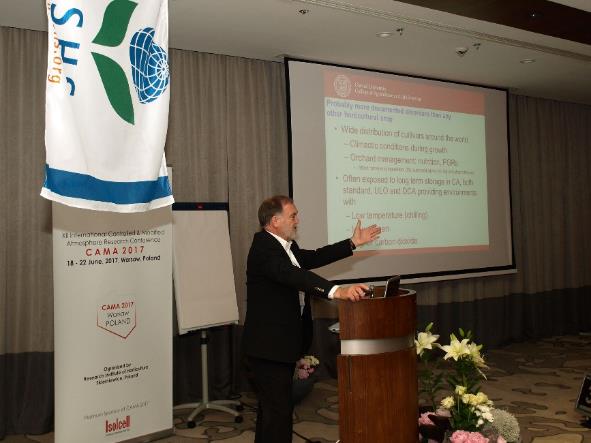 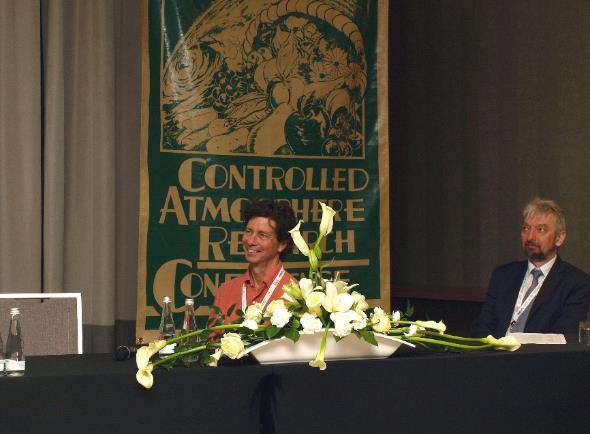 CAMA 2017
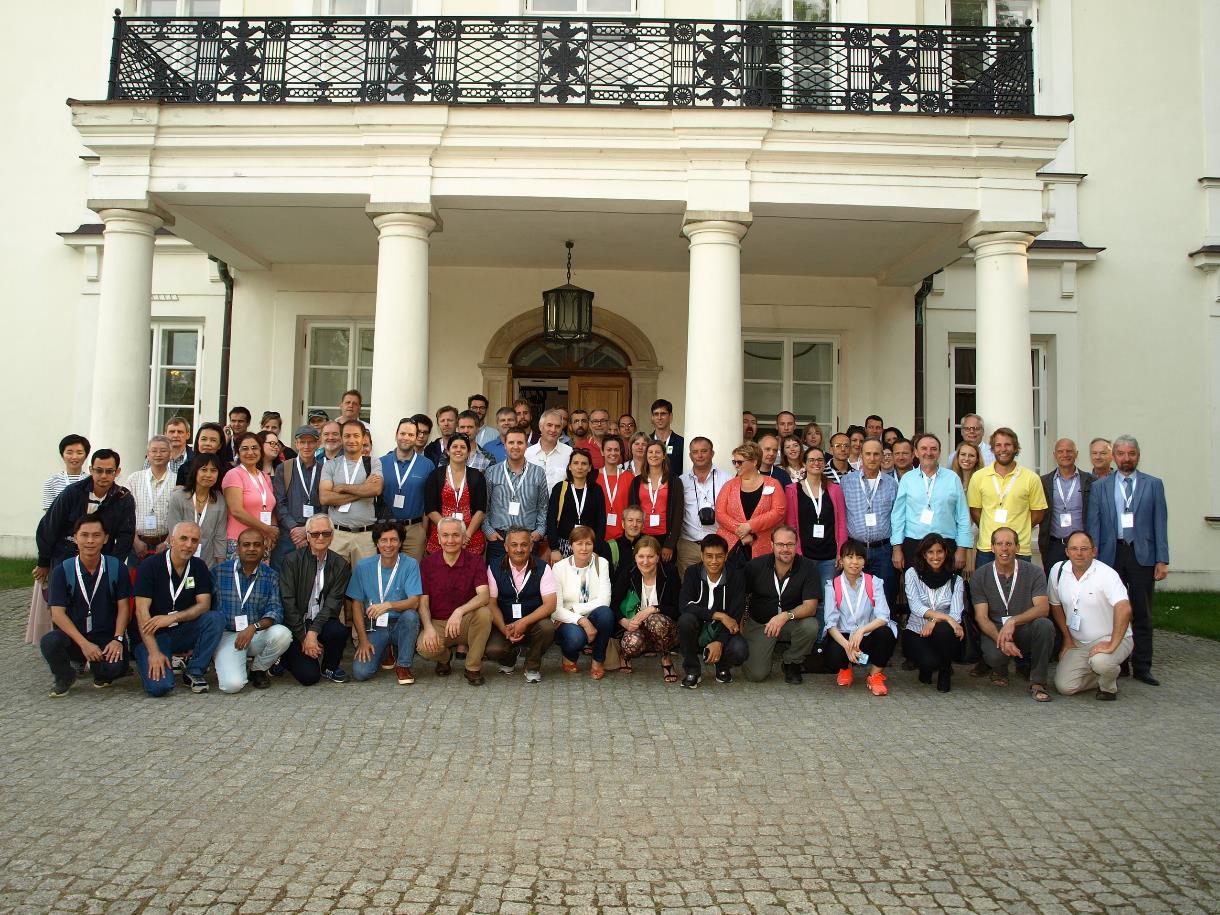 Next Conference in Skierniewice in 2018 ?
4th International Conference

Effect of Pre- and Post-harvest Factors on Health Promoting Components and Quality of Horticultural Commodities
Next Conference in Skierniewice in 2018 ?
Thank you
Krzysztof.Rutkowski@inhort.pl